Projekt „Popularizačně naučná videa“
Jan Tomas
Zuzana Ruberová
Andrey Stroilov
Zdeněk Langer
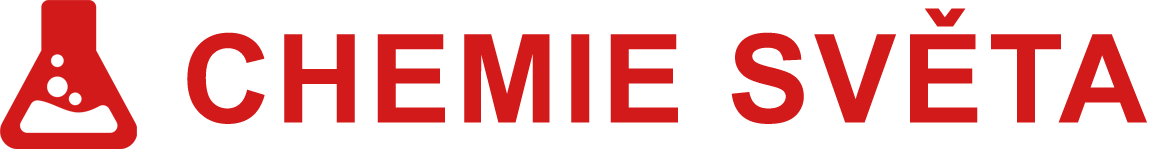 OBSAH
Cíl projektu
Popis produktu
Podnikatelský model
Harmonogram
Anketa
Zhodnocení rizika
Rozpočet
Webová stránka
Závěr
1. Cíl projektu
Cílem projektu je přiblížit chemii laické veřejnosti pomocí populárně naučných videí z oblasti výrobní chemie. 
Předloha nápadu:
		Video 1     Video 2
Počet dílů: 10
Sledovanost:  min.1000 zhlédnutí na jeden díl
Získání min 1000 fanoušků na FB
1000 návštěv webových stránek za měsíc
2. Popis produktu
Seriál popularizačně-naučných videí
Téma: chemie v každodenním životě 
Délka videa: 10 - 15 minut
Natáčení: prostředí firem, 
		  výrobny, laboratoře
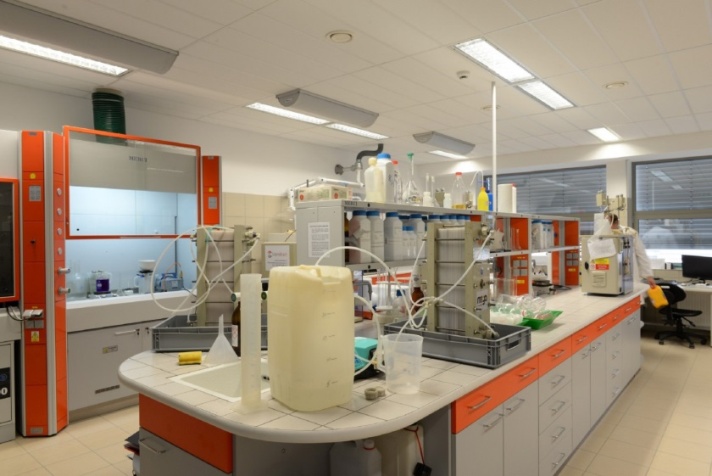 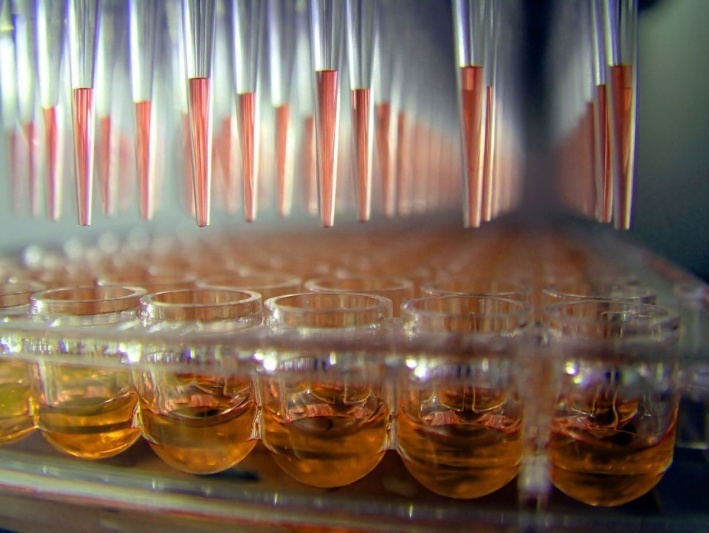 3. Podnikatelský model
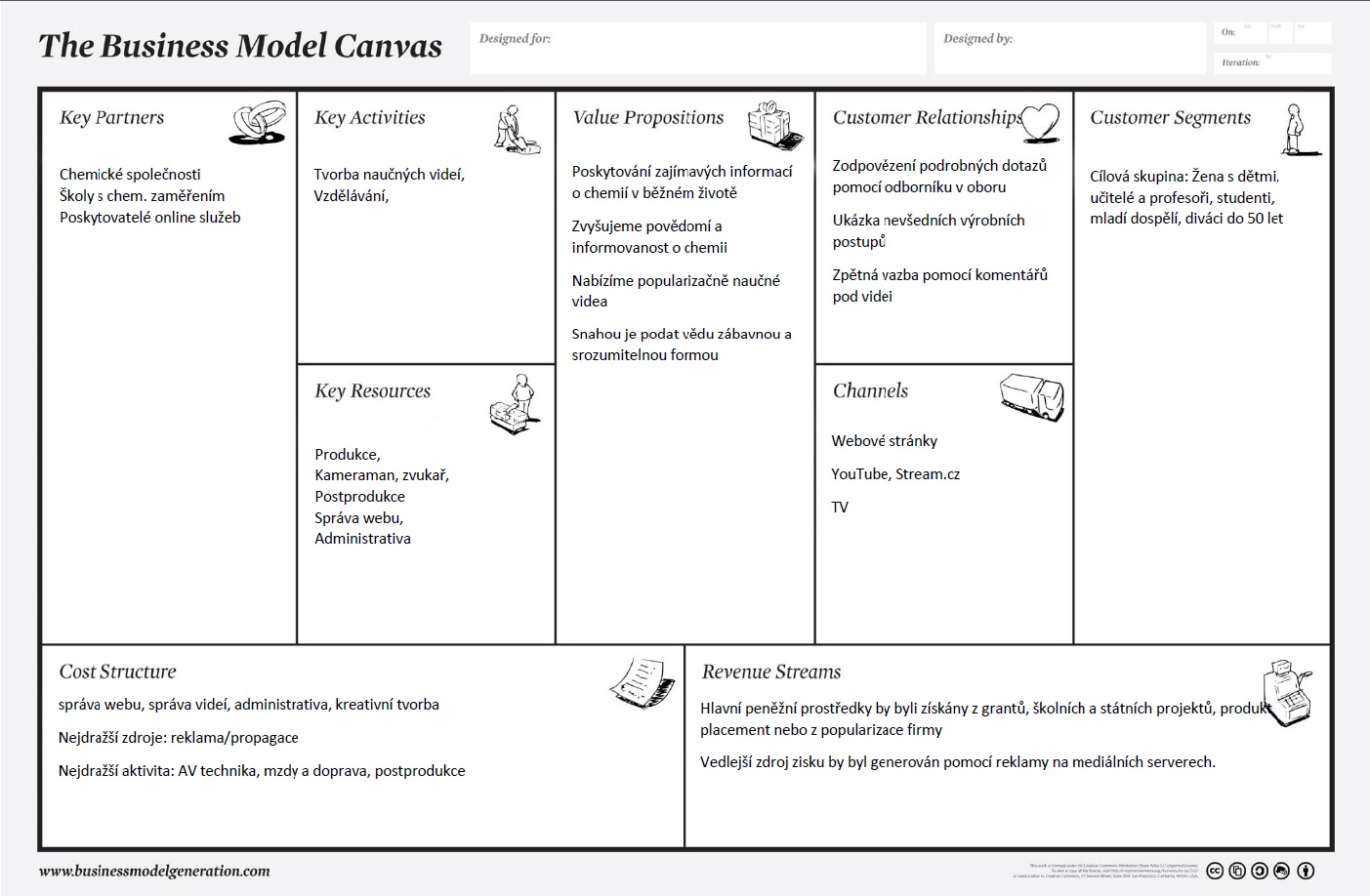 4. Harmonogram
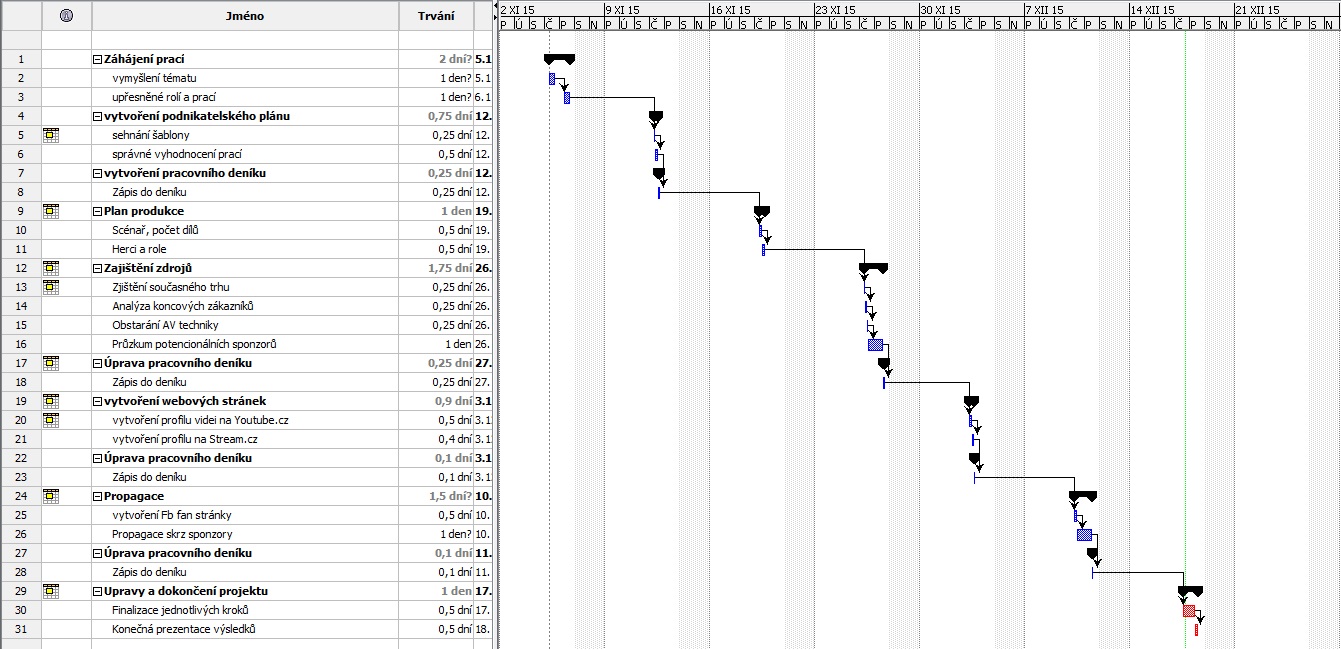 5. Anketa
Nutnost zjištění poptávky
Upřesnění cílové skupiny
Upřesnění směrování projektu
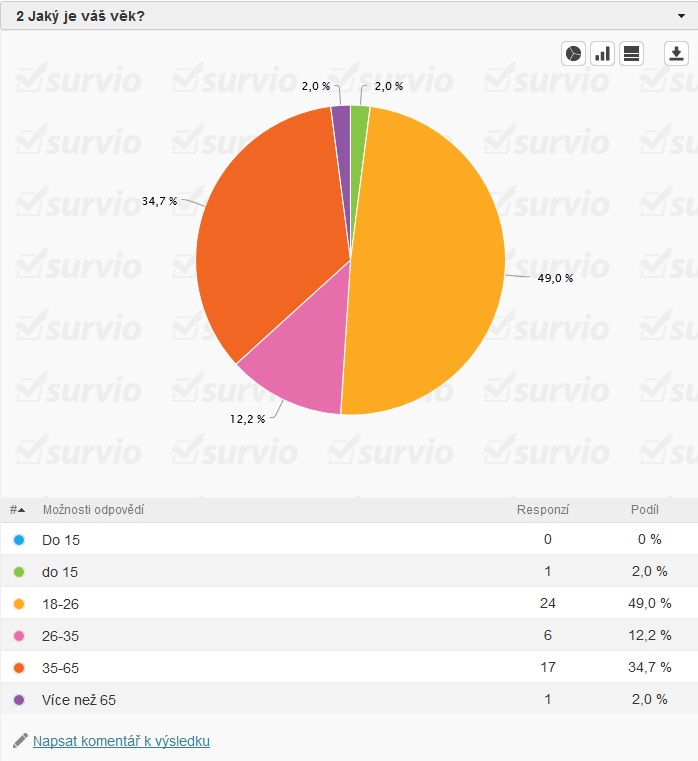 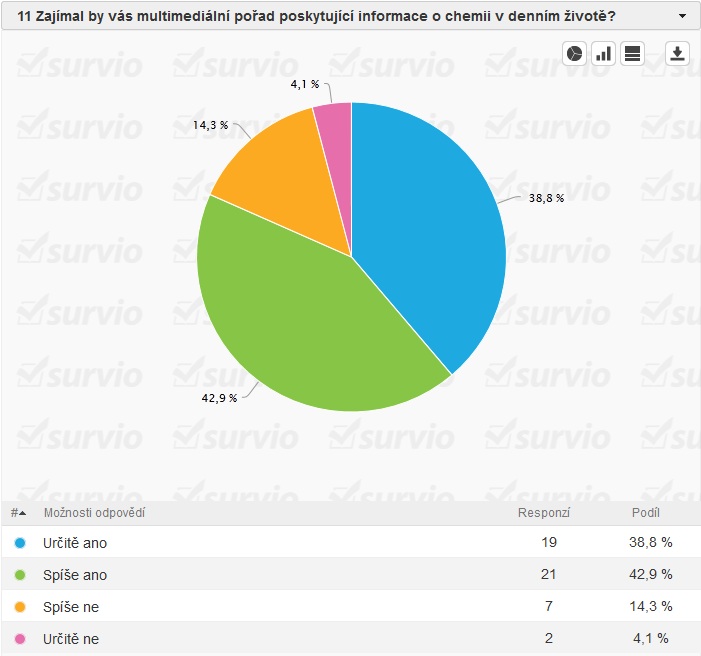 5. Výsledky ankety
49 respondentů
Cílová skupina jsou osoby 18-65 let s min. středoškolským vzděláním
Zvolená chemická tématika je zajímavá
Podrobné informace nejsou nutné
Dotazovaní se chtějí bavit
6. Zhodnocení rizik
Nezájem ze strany firem
Nedostatečný zájem ze strany zákazníků
Problém s uveřejněním videí na stream.cz
Nevhodně zvolená témata videí
HR problémy při vypracovávání
7. Rozpočet
8. Webová stránka
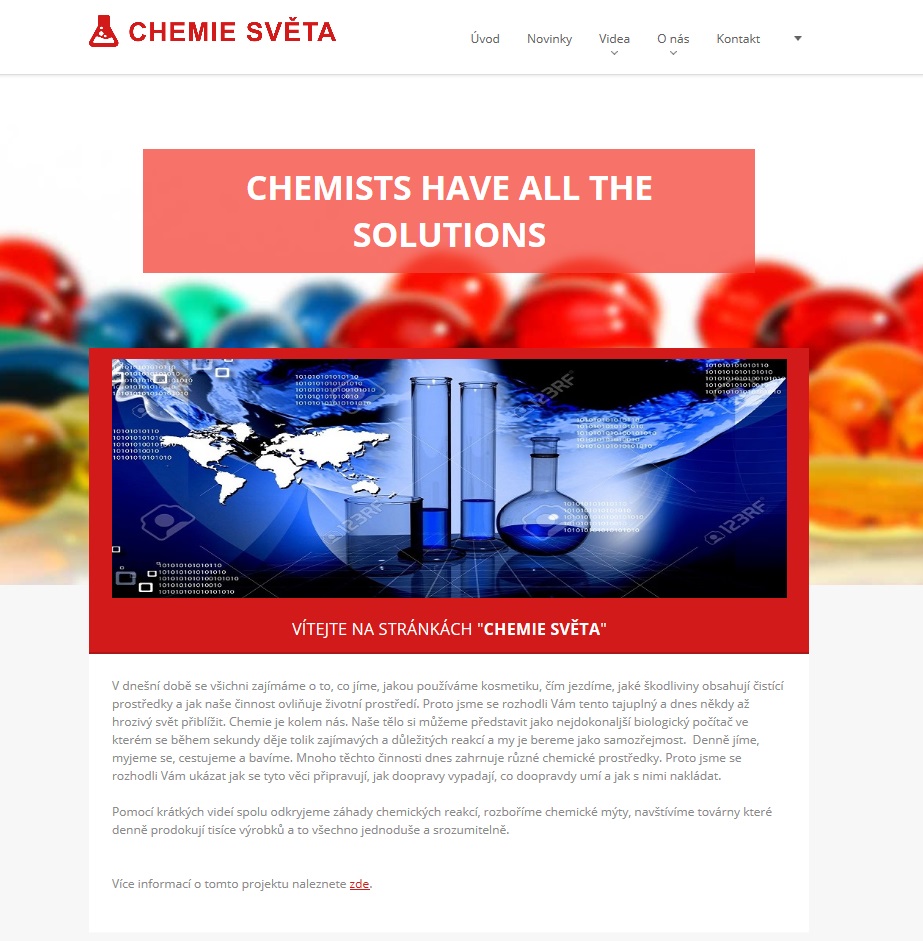 9. Závěr
Zjistili jsme možnosti pro realizaci našeho projektu.
Role v týmu vyplynuly sami.
Každý se sžil s danou rolí.
Nečekali jsme kladnou odezvu na projekt.
Podařil se nám udělat základ pro možnou realizaci.
Chystáme se úspěšně dokončit studium.